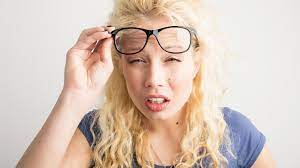 OFTALMOPEDIE
3. přednáška
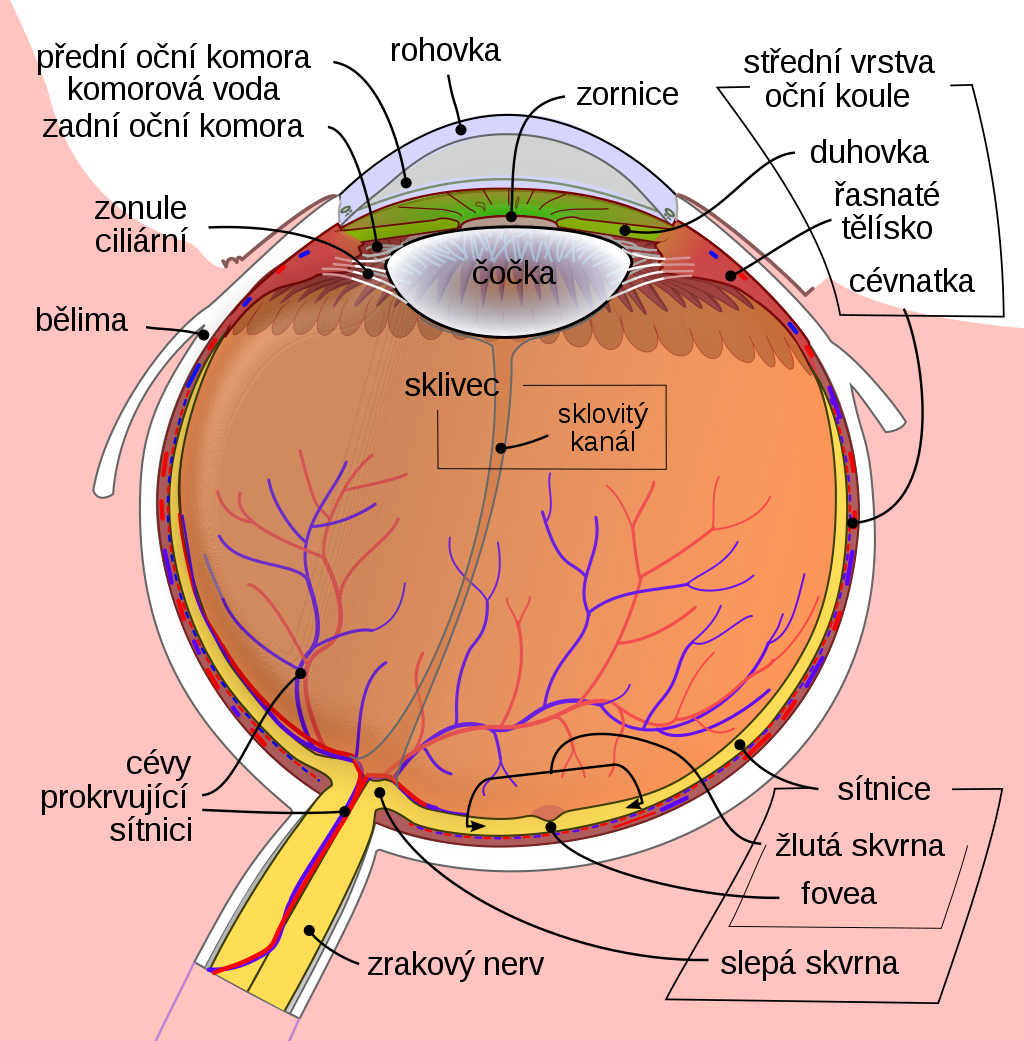 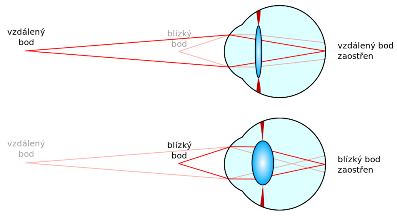 struktura oka 1
BĚLIMA (SCLERA) 
ROHOVKA (CORNEA)
DUHOVKA (IRIS) a ZORNICE (pupilla)
OČNÍ ČOČKA (LENS CRYSTALLINA)
ŘASNATÉ TĚLÍSKO (CORPUS CILIARE)
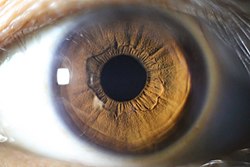 struktura oka 2
SKLIVEC (CORPUS VITREUM)
SÍTNICE
CÉVNATKA (CHORIOIDEA)
ZRAKOVÝ NERV (NERVIS OPTICUS)
přídatné orgány oka
OKOHYBNÉ SVALY
SLZNÍ ÚSTROJÍ
VÍČKA
ŘASY 
OBOČÍ
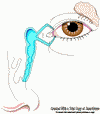 VYŠETŘENÍ ZRAKU: Diagnostika medicínskáVIDĚNÍ DO DÁLKY
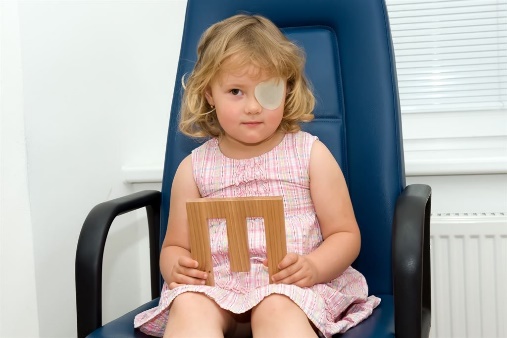 d
V = 
         D
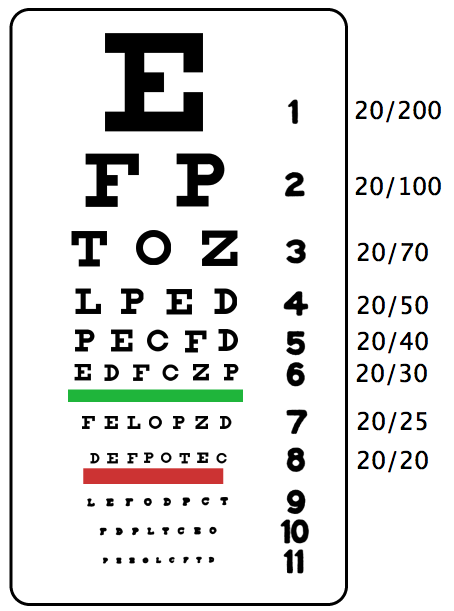 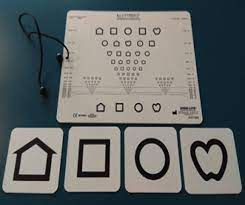 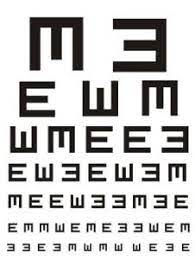 Pflügerovy háky
Optotyp s LEA symboly
VYŠETŘENÍ ZRAKU: Diagnostika medicínskáVIDĚNÍ DO BLÍZKA
VYŠETŘENÍ ZRAKU: Diagnostika medicínskáPROSTOROVÉ VIDĚNÍ
perimetr
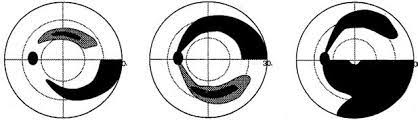 VYŠETŘENÍ ZRAKU: Diagnostika medicínskábarvocit
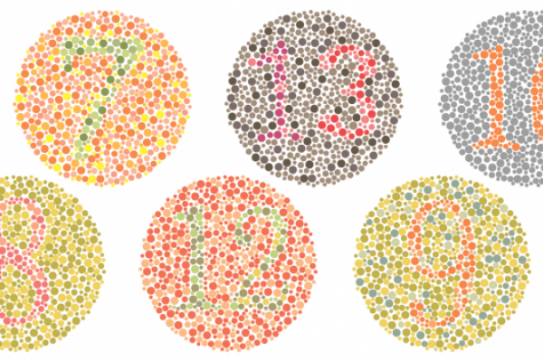 VYŠETŘENÍ ZRAKU: Diagnostika speciálně pedagogická
funkční vyšetření
zrakový terapeut, instruktor zrakové stimulace či poradce rané péče
schopnost rozeznávání objektů, 
zpracování zrakového vjemu, 
koordinace oko-ruka, 
schopnost sledování pohybu předmětu, 
úroveň pozornosti při zrakovém vnímání a jeho uvědomění si, 
orientace na ploše apod.
test preferenčního vidění 
test evokovaného vizuálního kortikálního potenciálu
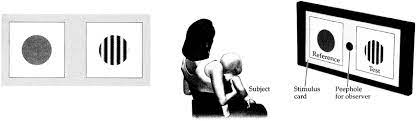 příčiny zrakového postižení
ETIOLOGIE
orgánové x funkční
Podle Jesenského (2007) se rozlišují 4 skupiny druhů příčin:
ZP vzniklé v důsledku dědičnosti
ZP vzniklé v důsledku očních chorob v období prenatálním, perinatálním a raně postnatálním
ZP vzniklé v průběhu života v důsledku očních chorob a úrazů, které poškodily zrakový analyzátor
PODLE DOBY VZNIKU
prenatální doba vzniku zrakového postižení
perinatální doba vzniku zrakového postižení
postnatální doba vzniku zrakového postižení
Vrozené příčiny zrakového postižení
retinopatie nedonošených
dědičnost
vrozené vady zrakového orgánu a natální poškození
porušeni plodu v době prenatální
fyzikální (úrazy matky, RTG záření)
chemické (léčiva, nadměrné užívání alkoholu, drogy)
biologické (virové a mikrobiologické vlivy, např. rubeola, cytomegalovirus, AIDS, syfilis, tuberkulóza, toxoplazmóza)
(Finková, 2012)
Příčiny získaného zrakového postižení
chemické nebo fyzikální působení na oko (poleptání či popálení oka vápnem, vystavení oka záření)
nádorové onemocnění struktur oka, zrakového nervu či centrálních oblastí
poruchy v oblasti CNS (mozkové příhody)
otravy
předávkováním kyslíku apod.
(Finková, 2012)
progrese zrakových vad
choroby zrakového analyzátoru (zelený a šedý zákal)
důsledek onemocnění (diabetes, roztroušená skleróza, meningitida, tuberkulóza)
vliv stárnutí organismu
úrazy hlavy a oka
DŮLEŽITÉ Z OFTALMOLOGIE
skupiny zrakových poruch
porucha zrakové ostrosti 
postižení šíře zorného pole 
obtíže se zpracováním informací 
okulomotorické problémy 
poruchy barvocitu
PORUCHy ZRAKOVÉ OSTROSTI
myopie
hypermetropie
astigmatismus
afakie a pseudoafakie
19
Snížení zrakové ostrosti: KRÁTKOZRAKOST (MYOPIE -)
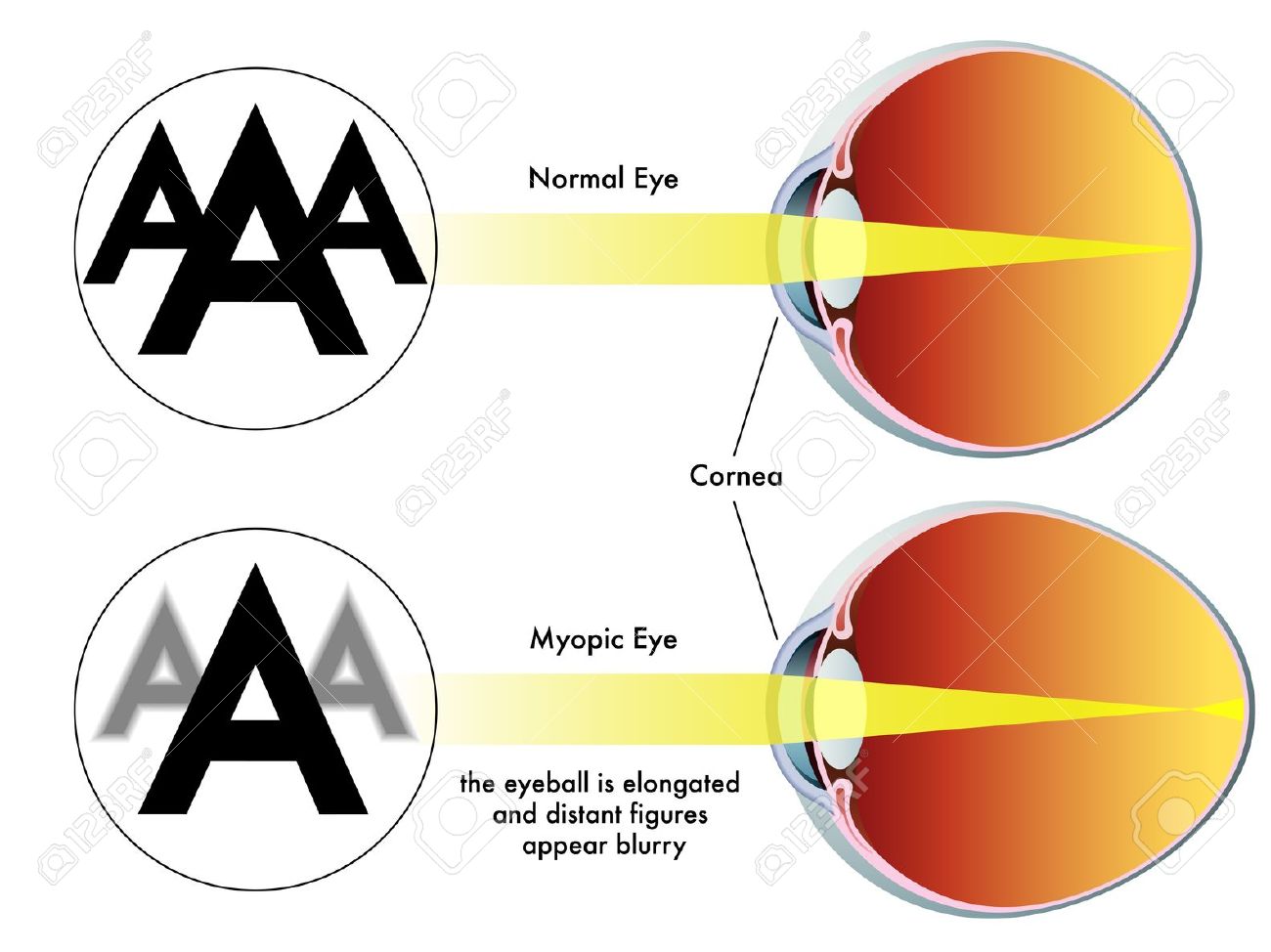 dlouhá předozadní osa oka
korekce rozptylky
Myopia gravis    od –6 D
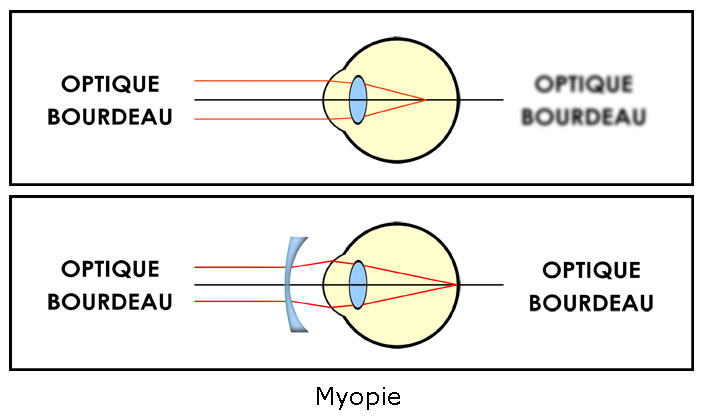 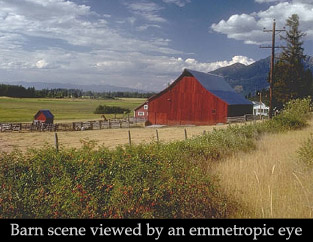 20
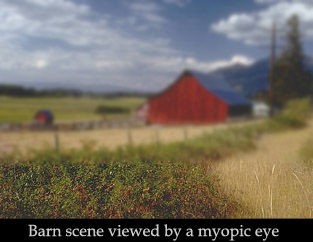 21
Snížení zrakové ostrosti DALEKOZRAKOST (hypermetropie +)
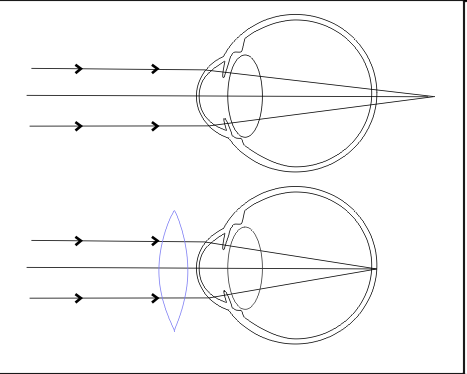 relativně zkrácený bulbus oka 
koriguje se čočkami spojkami
+10 D
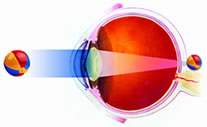 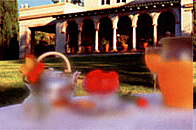 [Speaker Notes: (zkrácení bulbu o 1 mm představuje dioptrickou vadu + 3 D).]
hypermetropie
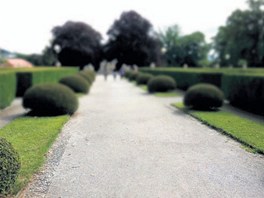 23
Snížení zrakové ostrosti ASTIGMATISMUS
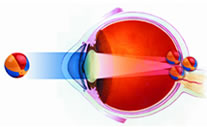 Nerovnoměrnosti rohovky, 
cylindr
Bod jako čáru
Záměna podobných písmen a číslic – stíny – zdvojení – rozmazané vidění
[Speaker Notes: V osách na sebe kolmých má oko různou dioptrickou mohutnost. 
Nemá tedy přibližný tvar koule, ale lehce stlačeného míče. 
Pozorovaný předmět se nezobrazuje ostře, např. čtverec je obrazně řečeno
vnímán jako obdélník nebo kosodélník.
Bod není vnímaný jako bod, ale jako dvě čárky. Astigmatická vada významně 
zhoršuje kvalitu vidění.]
nekorigovaný astigmatismus
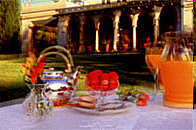 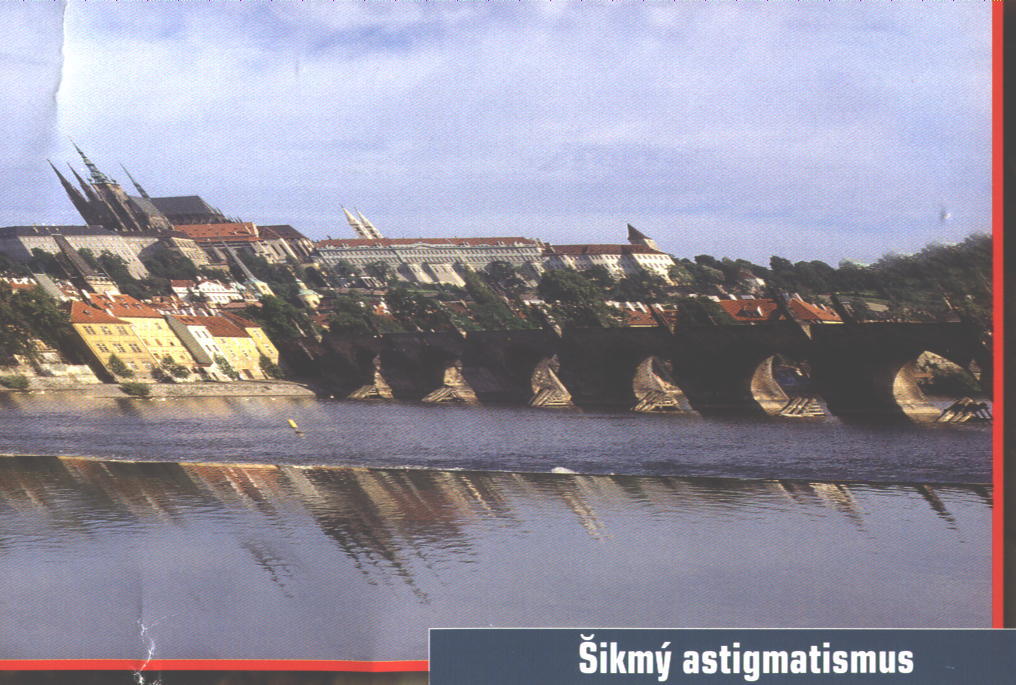 25
Snížení zrakové ostrosti: Afakie a pseudoafakie
Operace
Úrazy
Vrozené
Malé: +30D, ustálí se +10 / + 14 D na čtení
Poškození zorného pole
skotomy (ohraničené ostrůvkovité výpadky v zorném poli)
věkem podmíněná makulární degenerace 
Stargardtova makulární juvenilní degenerace 
Odchlípení sítnice
Hemianopsie
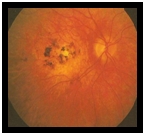 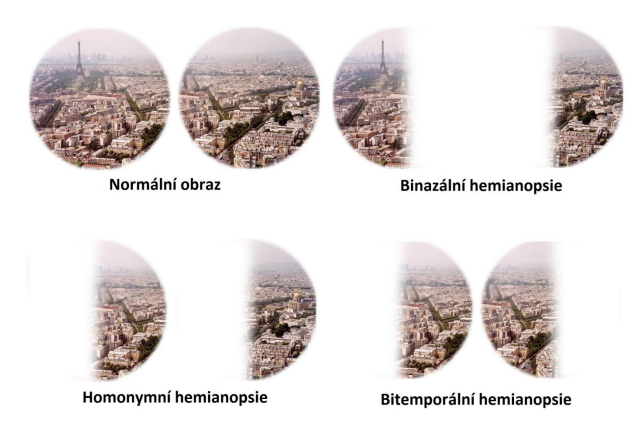 3. okulomotorické poruchy
28
STRABISMUS (šilhavost) = osy vidění obou očí nesměřují současně k fixovanému objektu, jsou různoběžné
Podle směru šilhání
sbíhavý (strabismus convergens) - osa šilhajícího oka směřuje směrem ven
rozbíhavý (strabismus divergens), osa naopak orientována dovnitř.
AMBLYOPIE (tupozrakost)
funkční porucha, zpravidla 1 oko a projevuje se snížením zrakové ostrosti jednoho oka, čímž dochází k porušení binokulárního vidění
NYSTAGMUS
nekontrolované, rychlé a trhavé pohyby očí,
https://www.youtube.com/watch?v=-8XEsh1LEWo
29
obtíže se zpracováním zrakových informací
Poškození zrakového nervu
Poškození mozkové zrakové kůry
Kortikální slepota
vůbec nevypadá, že by neviděl  (má plynulé pohyby očí)
špatně rozlišuje předmět a pozadí
 poznává snáze barvy než tvary
 je pro něj  obtížné přesně uchopit a umístit předmět, špatně odhaduje vzdálenost neumí zobecňovat 
proměnlivost zrakového vnímání -  co  viděl včera, nemusí vidět dnes.....
těžké s ním  navázat zrakový kontakt (i když poslední dobou je to lepší a lepší)
předměty sice lokalizuje zrakem, jakoby je "fotí" a v mžiku odvrátí zrak a pokud na předmět sahá, pohled většinou odvrací a sahá po paměti
vidí lépe, pokud se mu řekne, na co se má dívat
dává přednost hlavně sluchovým a hmatovým vjemům, často zkoumám objekt pusou, očím věří ze všech smyslů nejméněobjekt v prostoru hledá hmatáním, drobným poťukáváním rukou kolem sebe
není  schopný užívat současně zrak a jiné smysly (když začne hrát hudba, přestane si hrát a jen poslouchá)
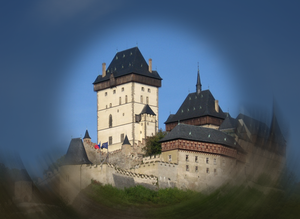 PORUCHY BARVOCITU
dědičná a neprogresivní
Získané: u neuropatií (blíže neurčené onemocnění nervů), sítnicových zánětů, glaukomu a po podávání některých léků, zejména kardiak
úplný daltonismus zřídka, spíše nejsou schopní vnímat pouze některé složky barevného spektra, nejč. červenou a zelenou, zřídka modrou
Obr. 1: Když vidíte číslo 3, máte poruchu barevného vnímání zelené a červené barvy. Zdravý člověk vidí číslo 8.

Obr. 2: Zdravý člověk vidí číslo 15. Ten, který má poruchu vjemu zelené a červené, přečte 17.

Obr. 3: Když máte oči v pořádku, vidíte 5. Když ne, trpíte poruchou vnímání zelené a červené a vidíte číslo 2. Úplně barvoslepý vůbec číslo nerozezná.

Obr. 4: Číslo 73 vidí zdravé oko. Když vidíte 28, jděte k očnímu lékaři.

Obr. 5: Tuhle zřetelnou dvanáctku vidí zdravý i barvoslepý člověk.

Obr. 6: Tady vidíme bez poruchy 74, kdežto s poruchou na zelenou a červenou barvu vnímáme 21. Barvoslepý číslo opět vůbec nevidí.
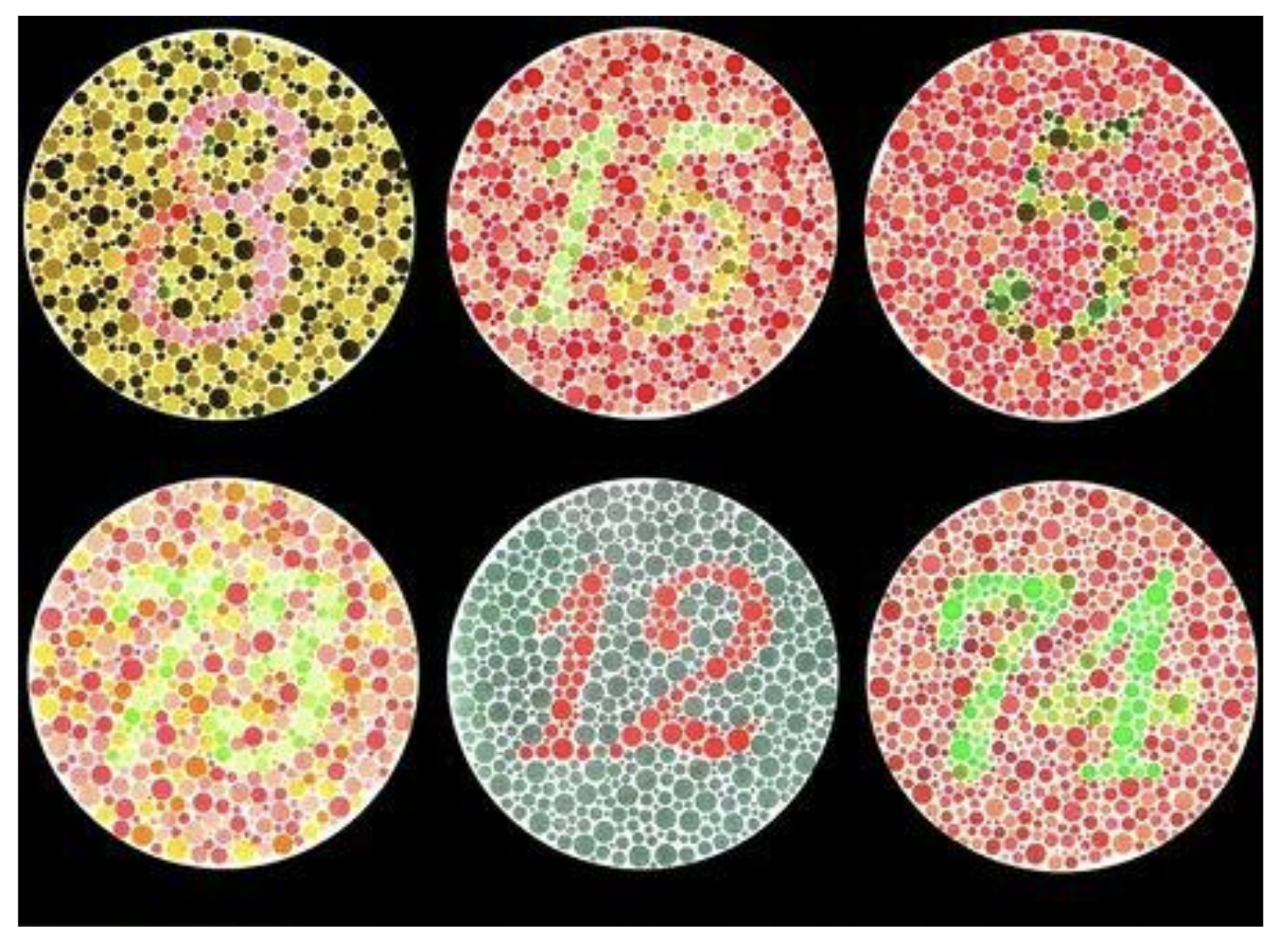 https://www.refrakcnicentrum.cz/poradna/barvoslepost/
nejčastěji se vyskytující onemocnění
KATARAKTA (šedý zákal)
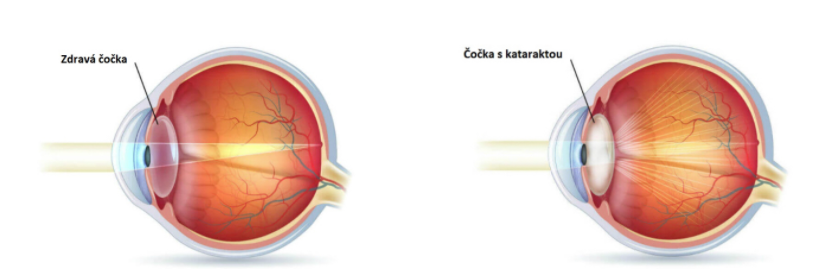 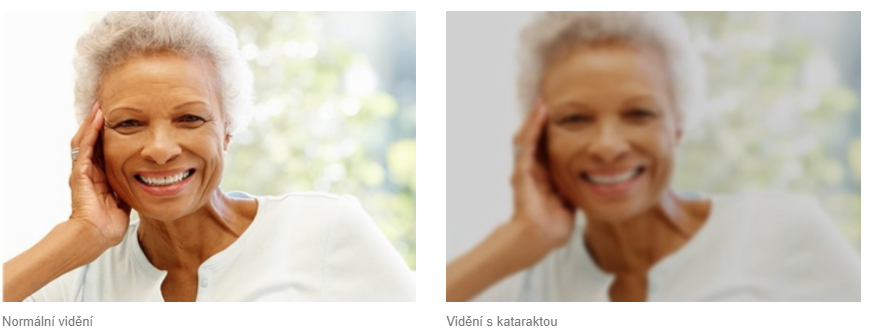 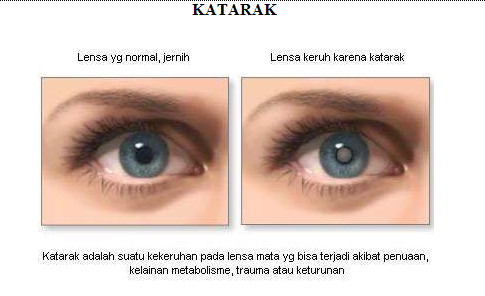 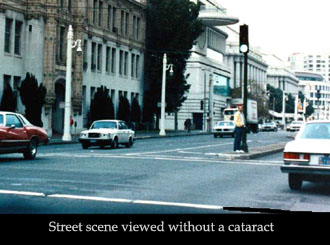 34
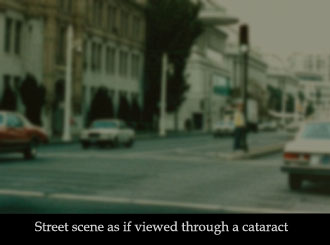 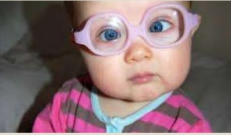 zelený zákal (glaukom)
glaukom s otevřeným úhlem
glaukom zavřeného úhlu
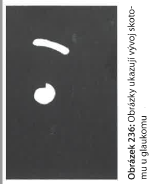 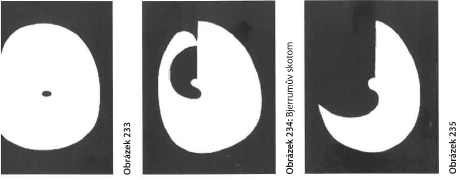 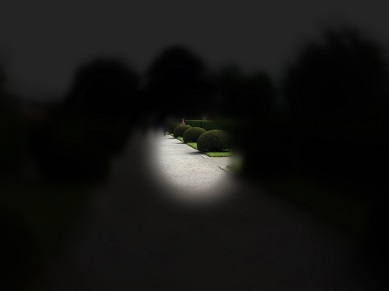 RETINOPATIE
Diabetická retinopatie (retinopathia diabetica)
Retinopatie nedonošenců (retinopathia neonaturorum nebo praematurorum, zkr. ROP)
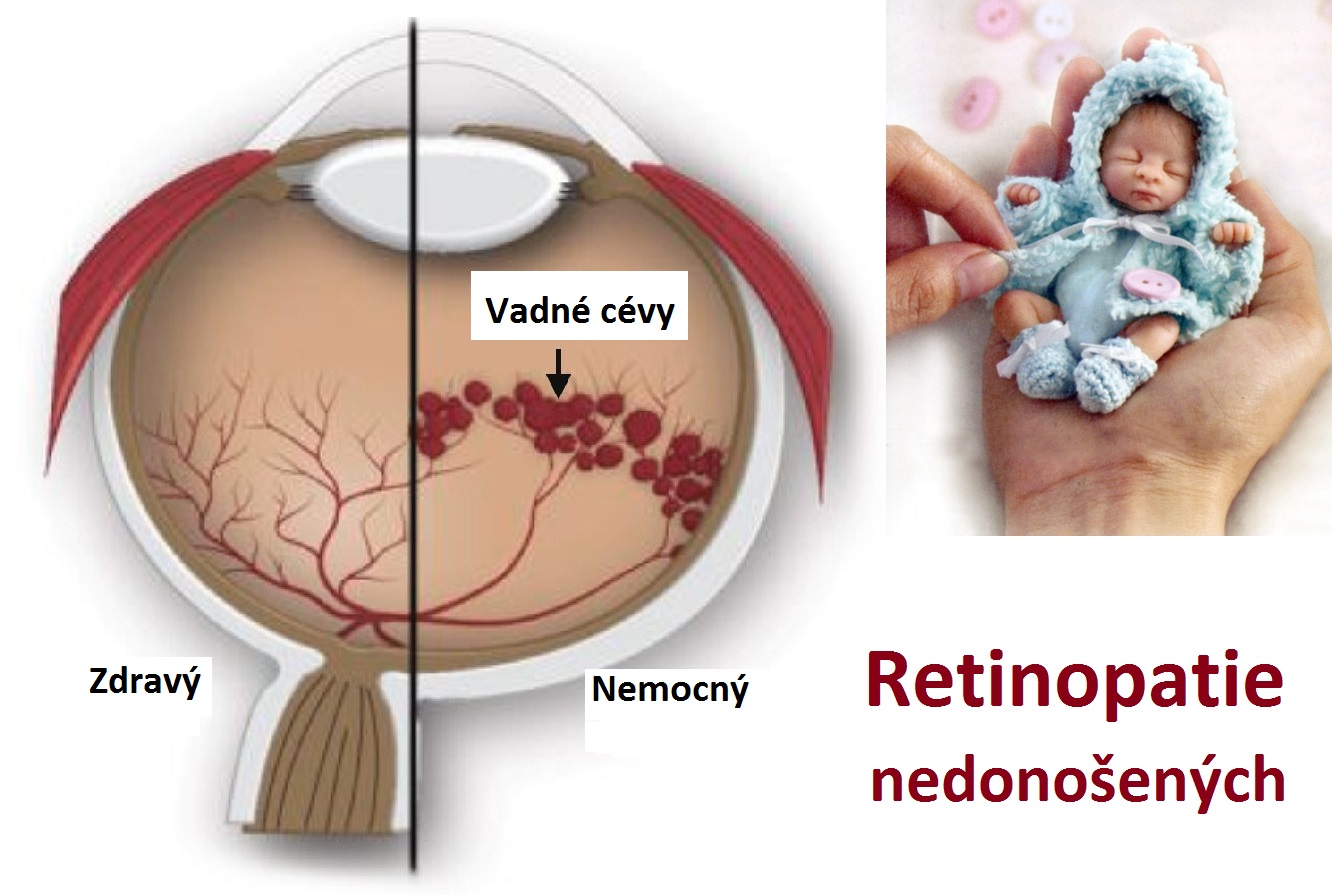 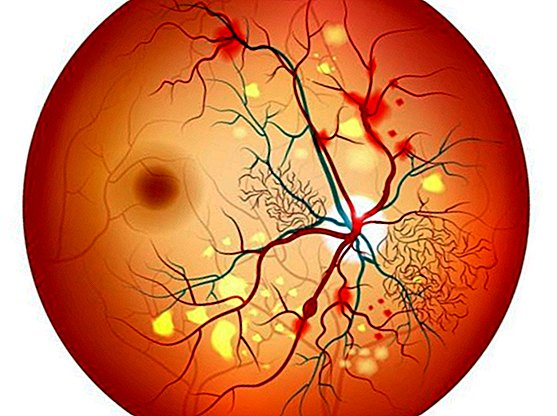 https://www.youtube.com/watch?v=iGmZymBOPds